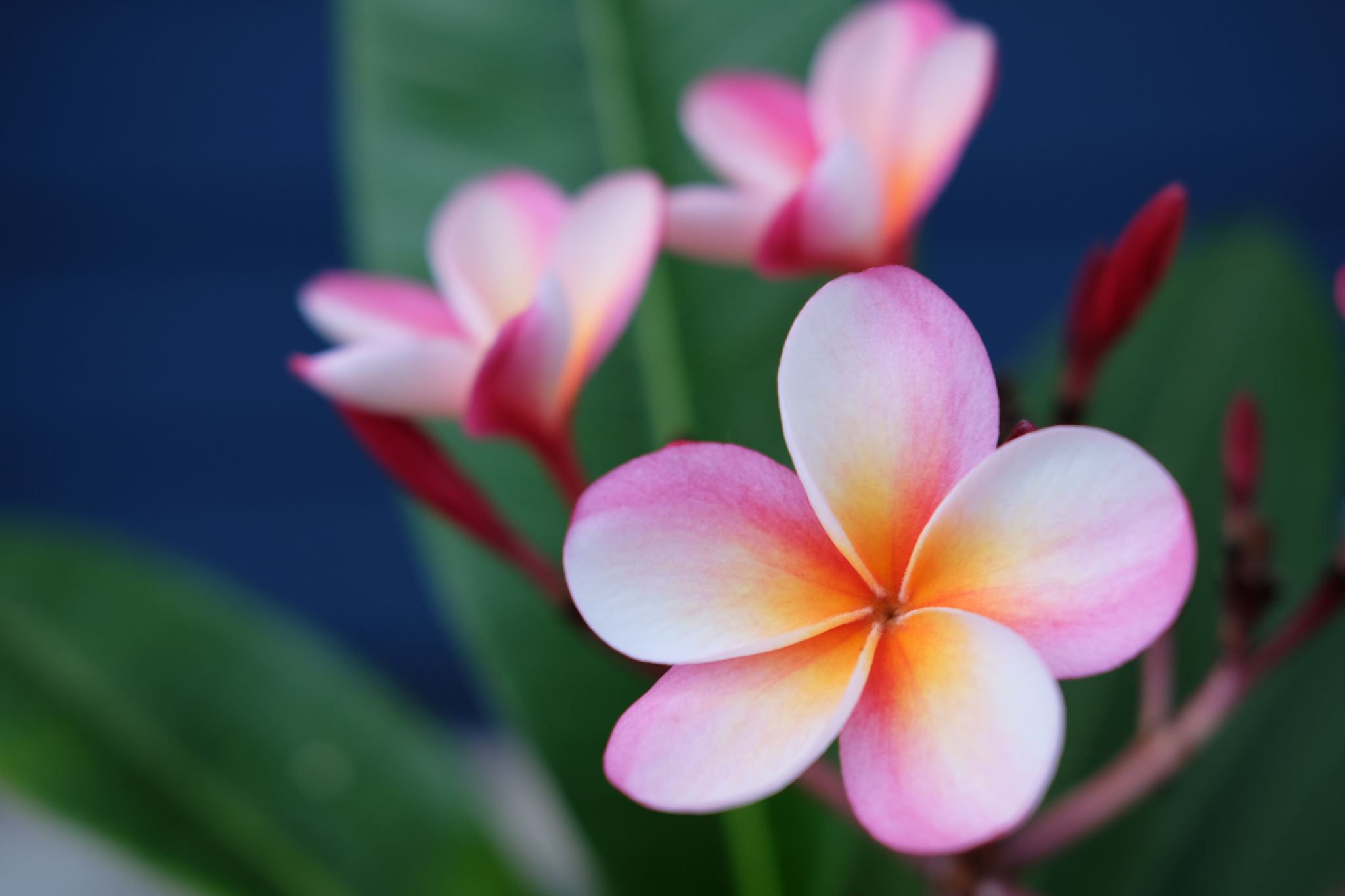 OZNAKI WIOSKI W 21 KWIETNA
PIERWSZE KWIATY
NIEKTÓRE LIŚCIE SĄ JUŻ ZIELONE
PIERWSZE PĄKI
A Z TYCH  PĄKÓWBĘDA ZIELONE KWIATY